Organická chemie:Tvary molekul a vazby v nich
Věra Andrlíková
Chemie se zaměřením na vzdělávání – Matematika se zaměřením na vzdělávání
Přírodovědecká fakulta Univerzity Karlovy
Praha 2019
Jaké 3 typy acyklických uhlovodíků známe?
Alkany
Alkeny
Alkyny
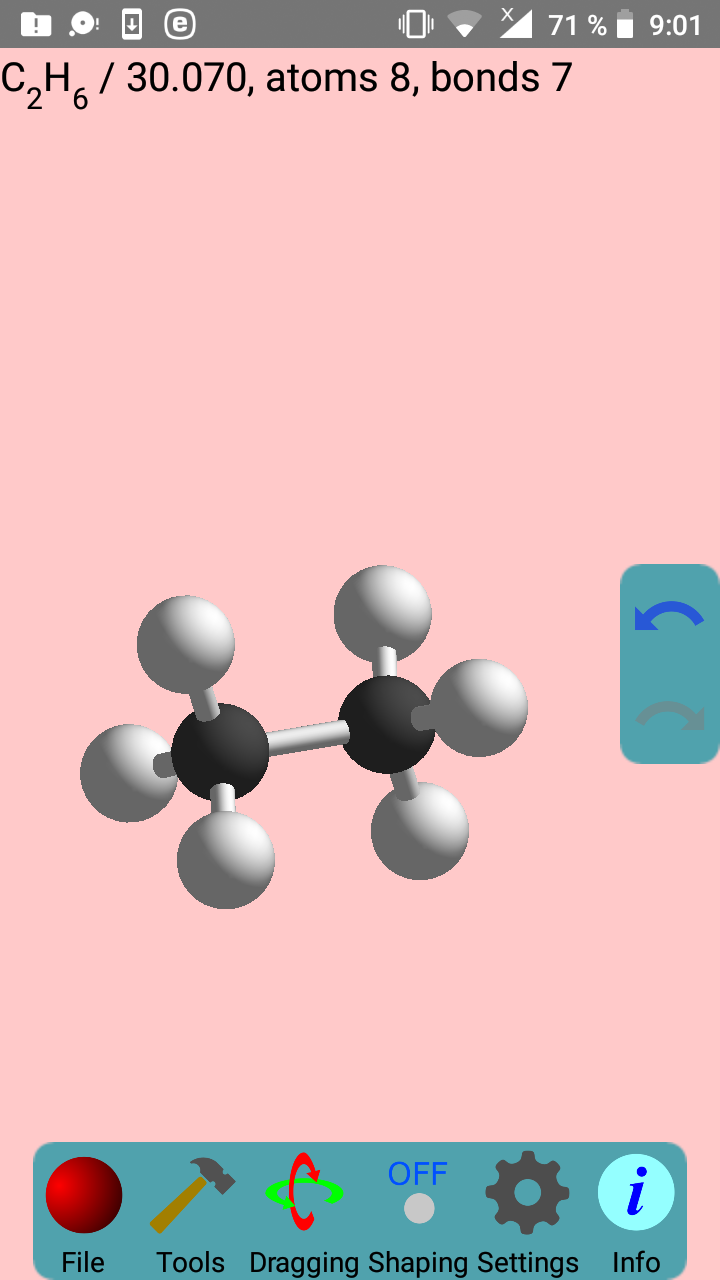 Alkany
Ethan
Jednoduchá vazba
Jaký je mezi jednotlivými typy vazeb rozdíl a co je jeho příčinou?
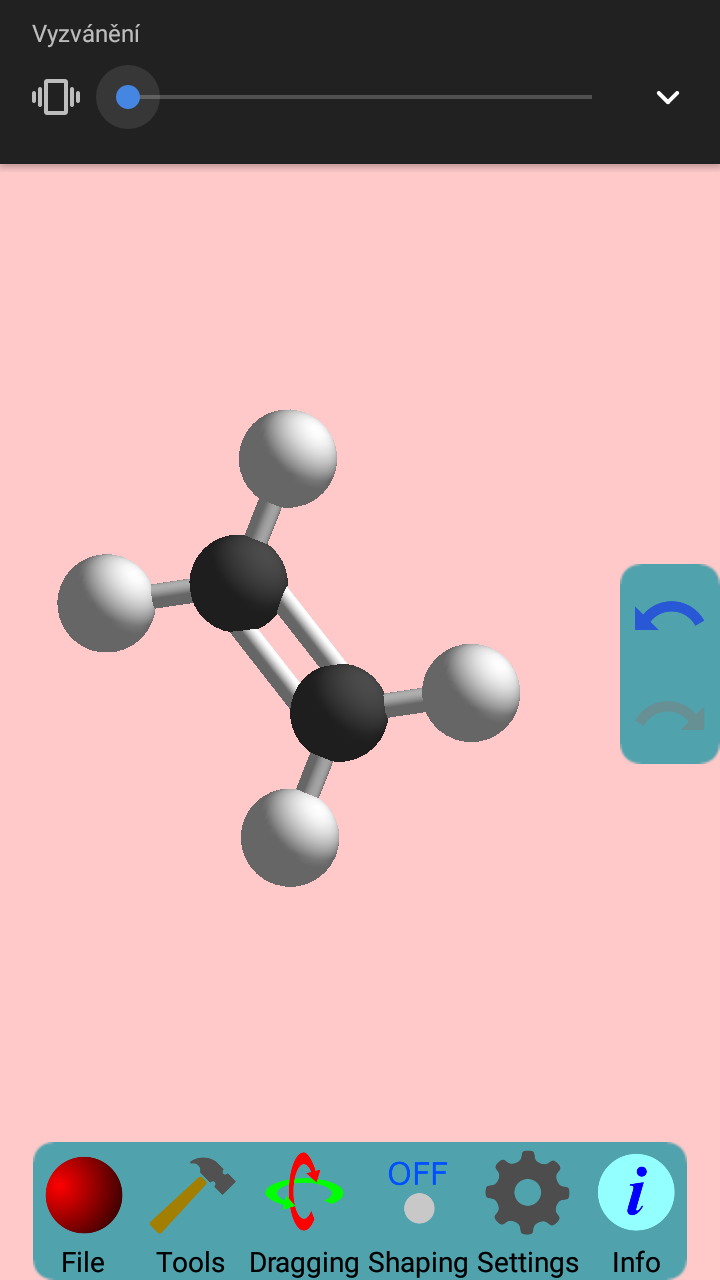 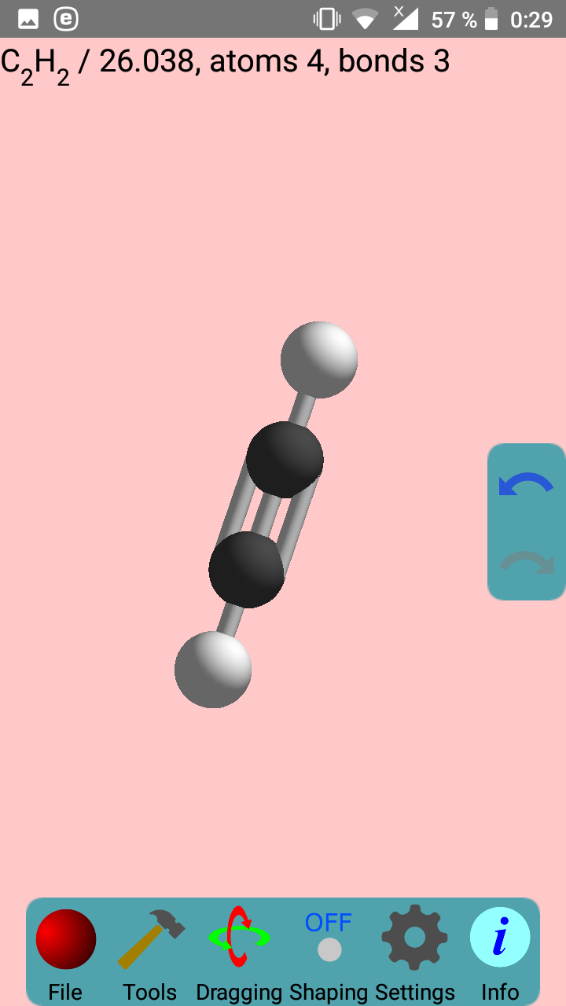 Alkeny
Ethen
Dvojná vazba
Alkyny
Ethyn
Trojná vazba
… za vším hledejme uhlík
Pracovní list
Zapište elektronovou konfiguraci uhlíku:
6C
1s        2s              2p
……………………… vrstva
Řešení
… za vším hledejme uhlík
6C
1s2 2s2 2p2
Elektronová konfigurace uhlíku
[He]
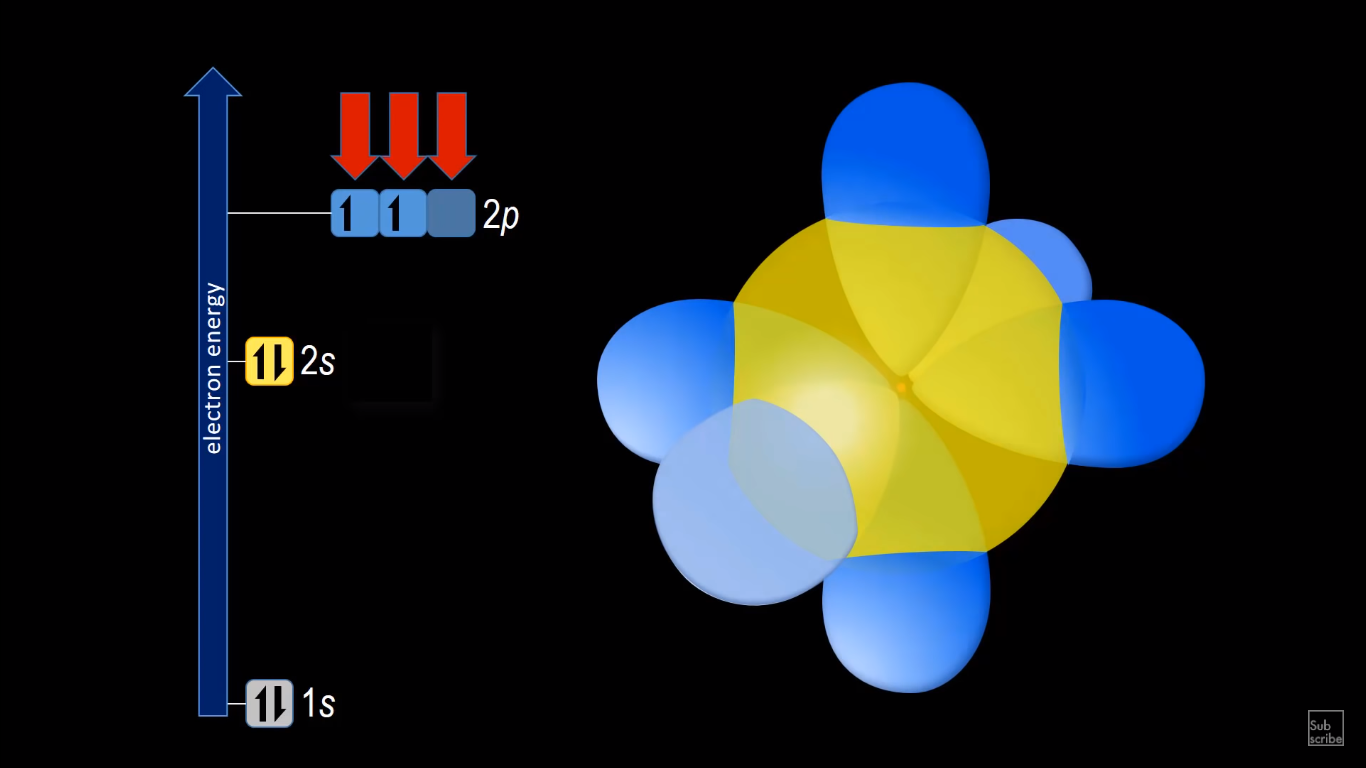 VALENČNÍ VRSTVA
Orbitaly 2s a 2p hybridizují
	→ hybridizace sp3, sp2, sp
Hybridní orbitaly sp3
El. konfigurace
valenční vrstvy C:
Energetické sjednocení orbitalů o rozdílné energii = hybridizace
2s2      2p2
Nehybridizované orbitaly sp3
Hybridní orbitaly sp3
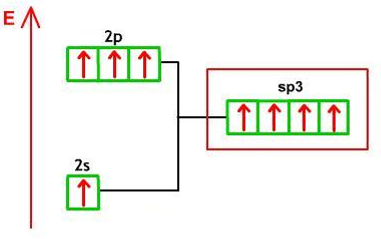 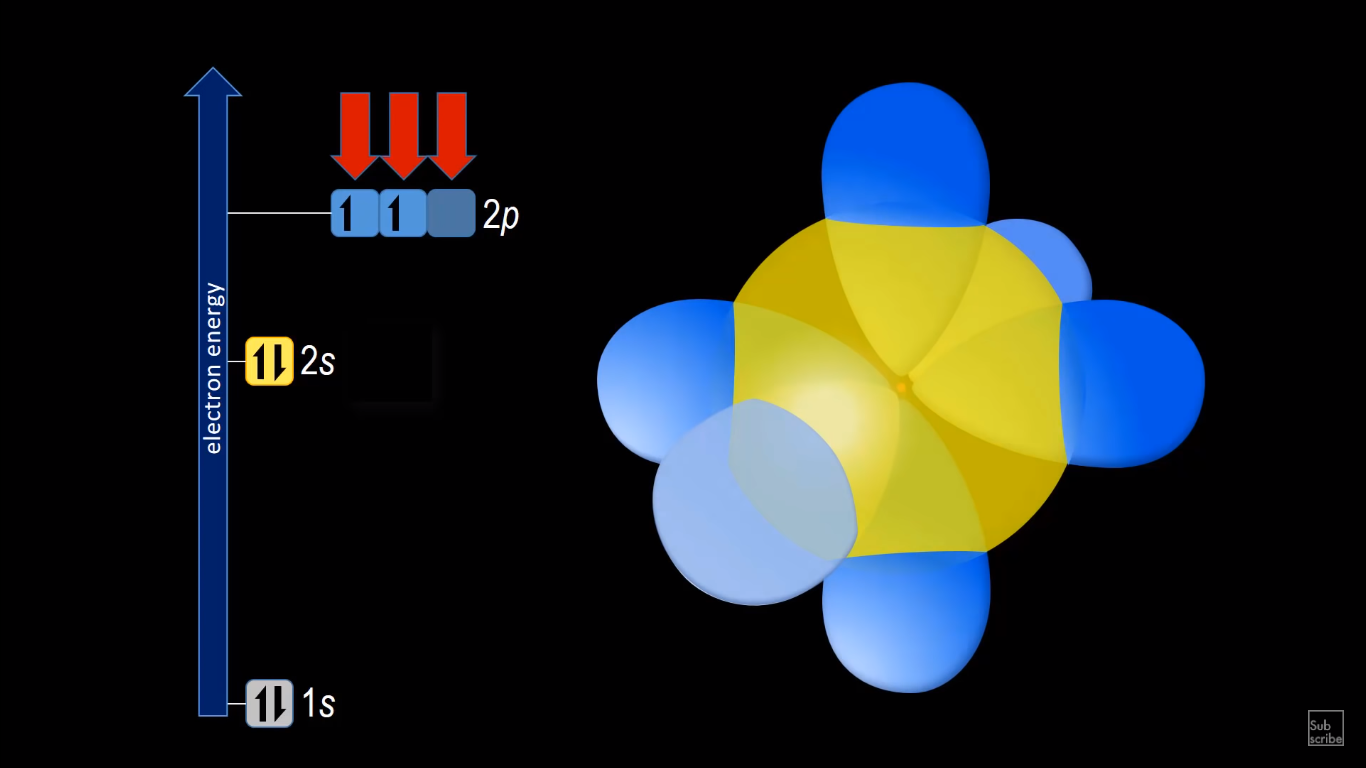 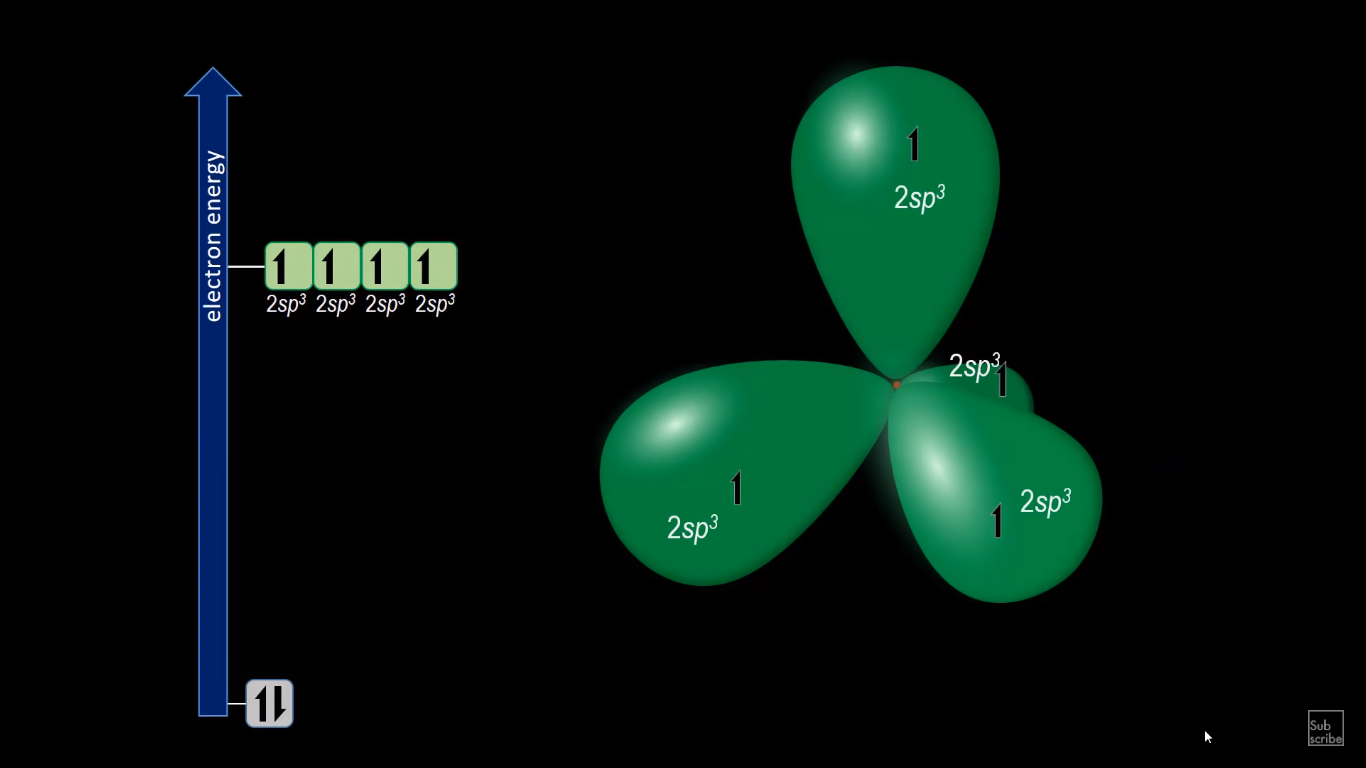 Důsledkem hybridizace je změna prostorového tvaru orbitalů na tvar orbitalů hybridních. (zde čtyřstěn)
https://www.youtube.com/watch?v=vHXViZTxLXo
1:02 – 4:06
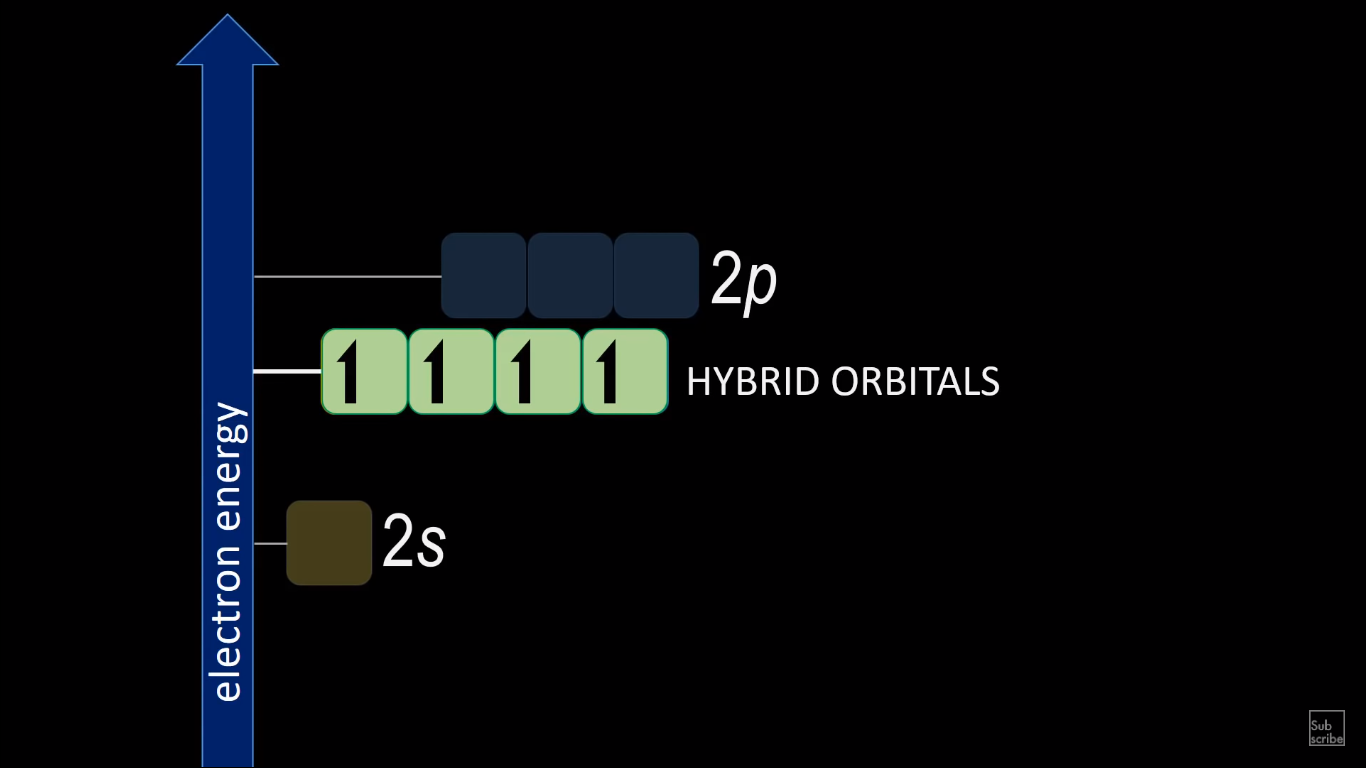 Hybridní orbitaly sp3
2s2        2p2
El. konfigurace
valenční vrstvy C:
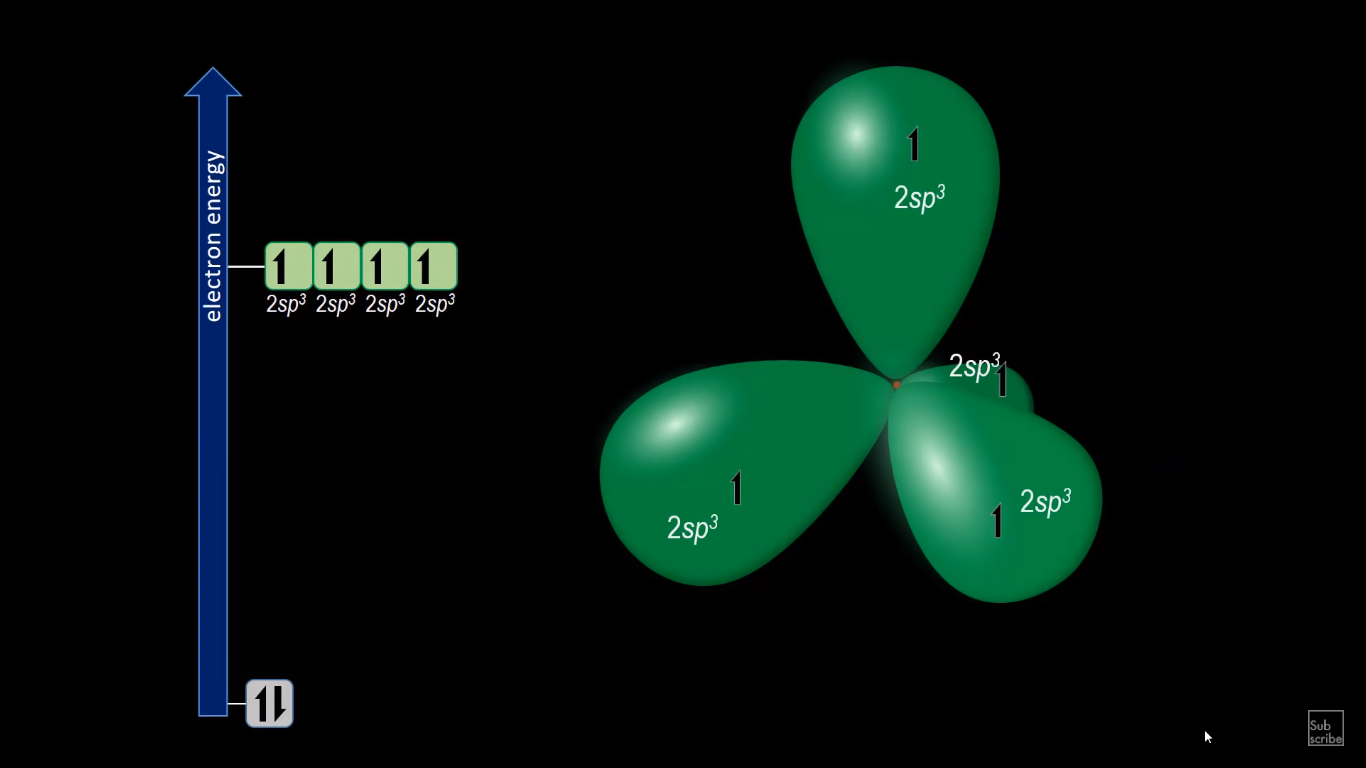 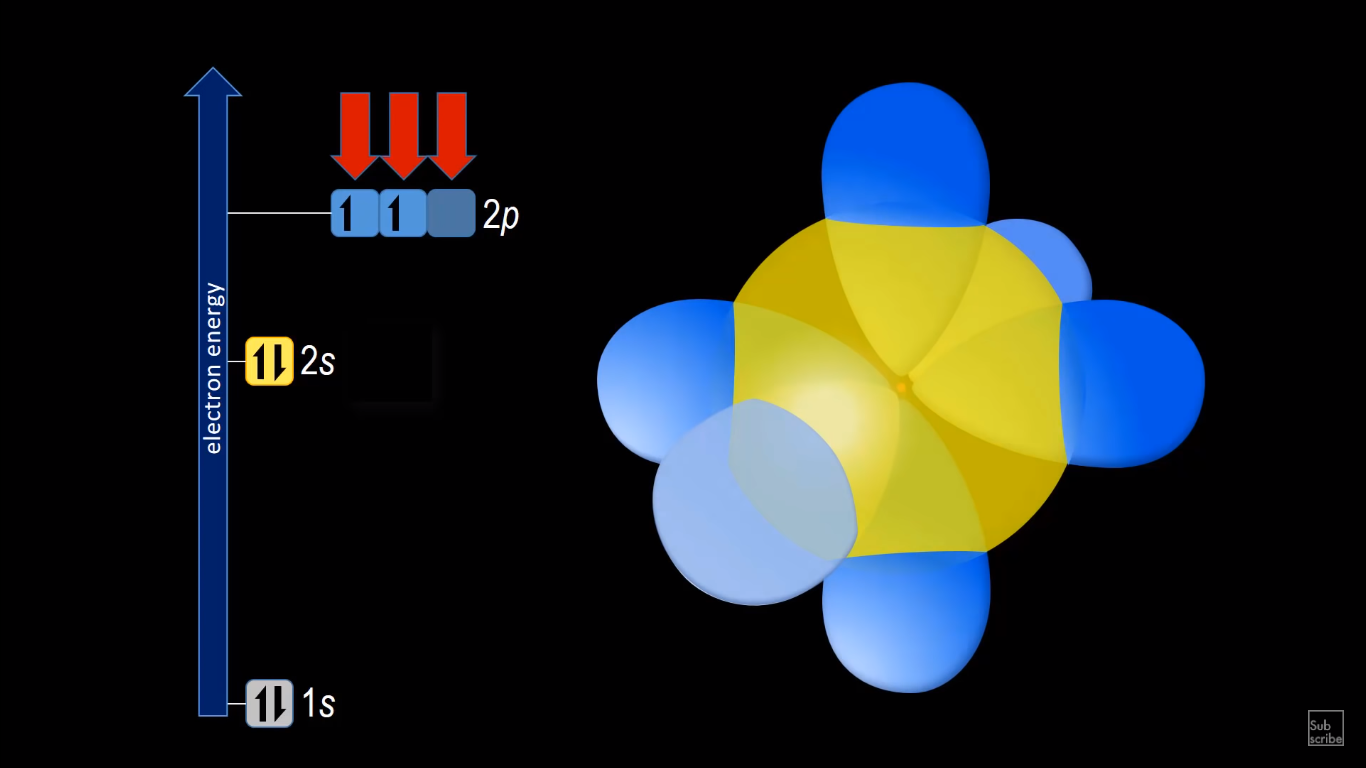 https://www.youtube.com/watch?v=vHXViZTxLXo
1:02 – 4:06
Hybridní orbitaly sp3
Pracovní list
Spojením ……. orbitalu s a ……. orbitalu p vzniknou 4 hybridní orbitaly ……
Jedná se o hybridizaci ……..





Tuto hybridizaci nalezneme v molekulách …………………… a ……………………
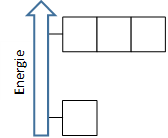 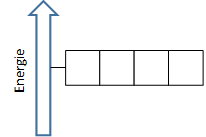 2p
……
2s
Řešení
Methan, Ethan
σ vazba – překryvem sp3 orbitalů
	= jednoduchá vazba
4 hybridní orbitaly sp3
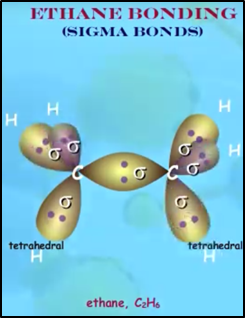 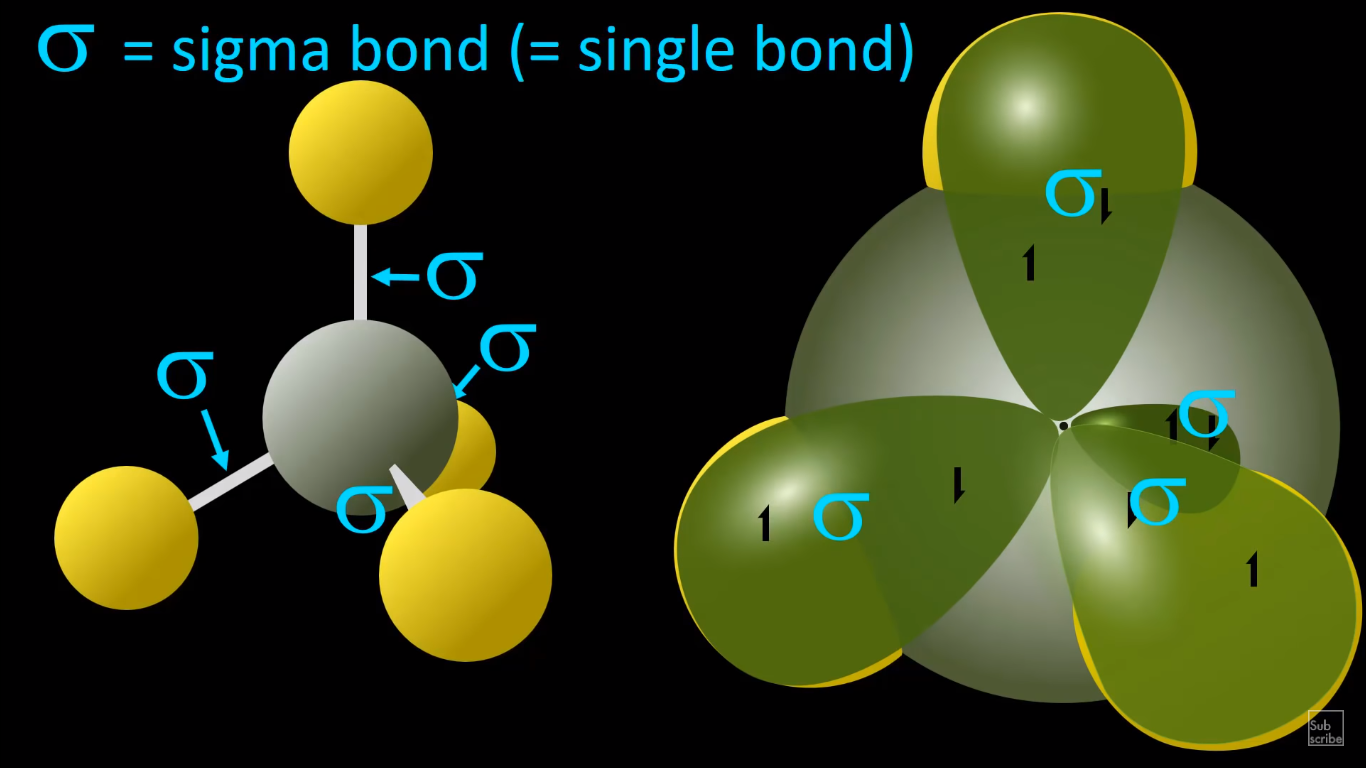 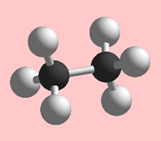 https://www.youtube.com/watch?v=vHXViZTxLXo
4:06-5:21
https://www.youtube.com/watch?v=0l2bWZ_MmwY
(pro domácí přípravu)
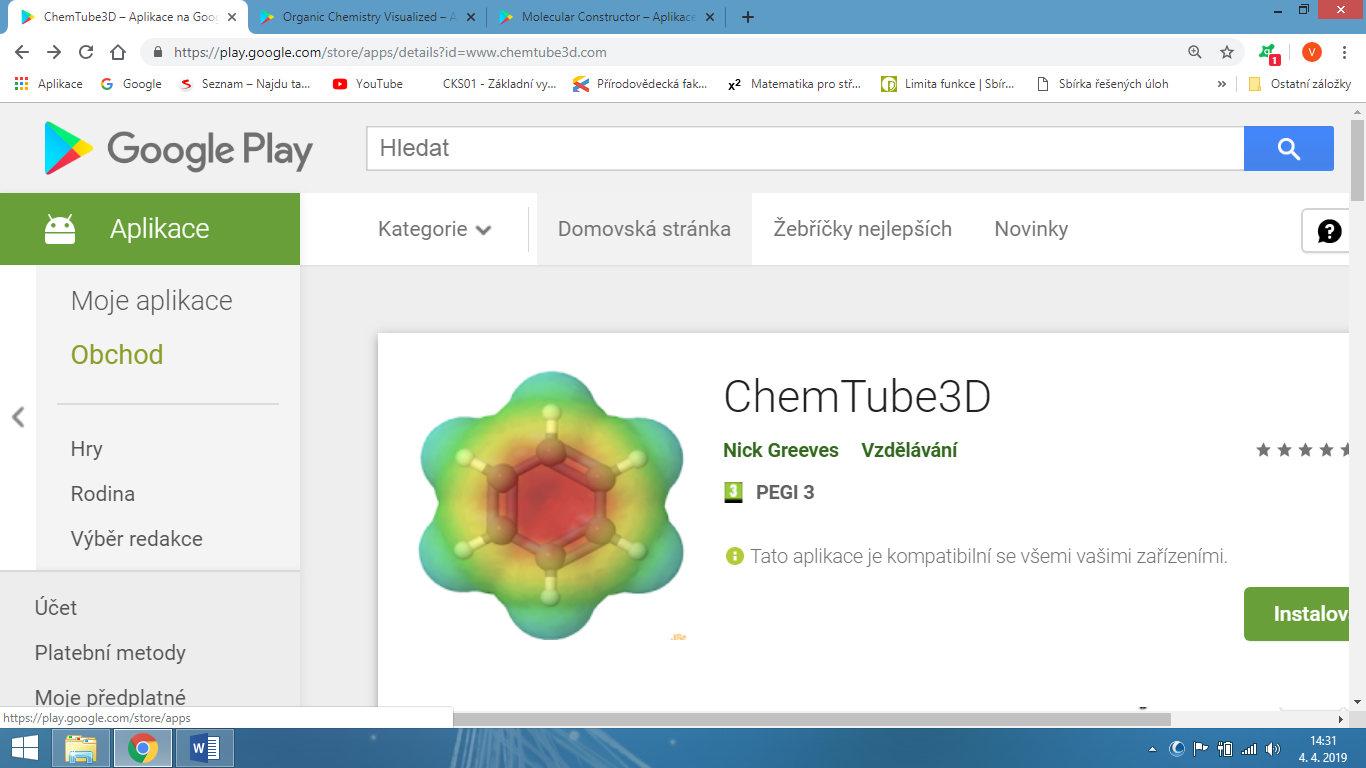 ChemTube3D
Mobilní aplikace a webová stránka
http://www.chemtube3d.com/orbitalsethene.htm
Hybridní orbitaly sp2
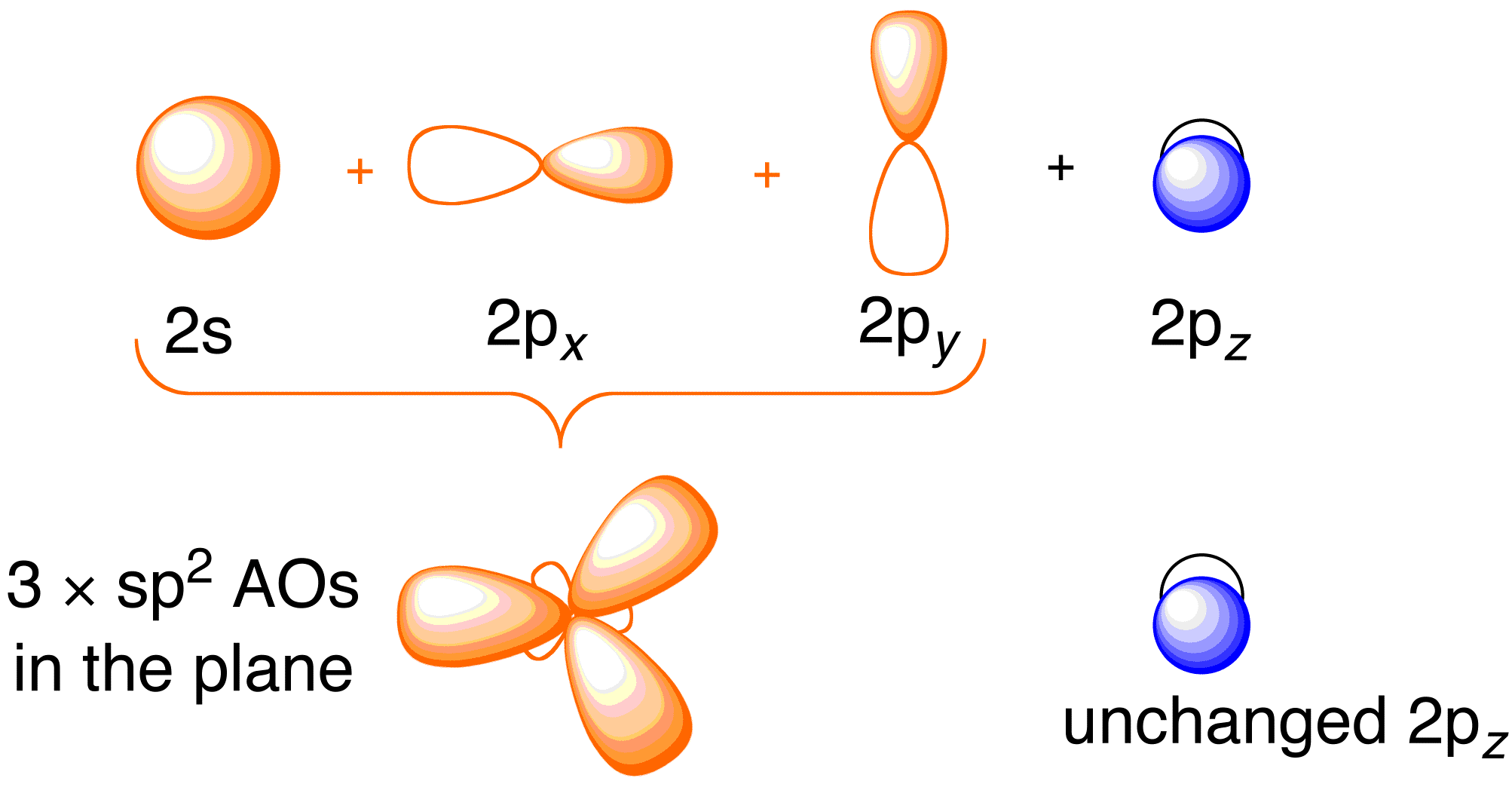 3 sp2 hybridní orbitaly
π vazba
bočním překryvem 2p orbitalů
ethen
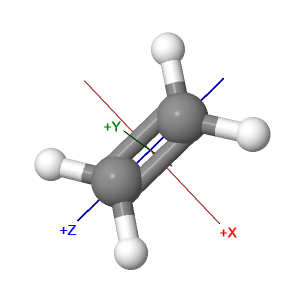 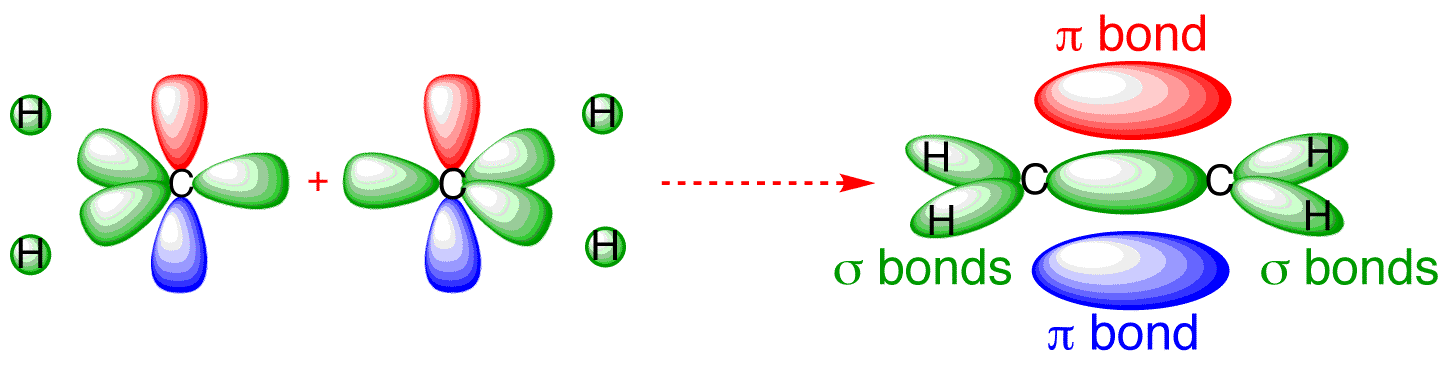 https://www.youtube.com/watch?v=vHXViZTxLXo
8:16 – 10:20
Hybridní orbitaly sp2
Pracovní list
Spojením ……. orbitalu s a ……. orbitalů p vzniknou 3 hybridní orbitaly ……
Jedná se o hybridizaci ……..
Tuto hybridizaci nalezneme v molekule ……………………
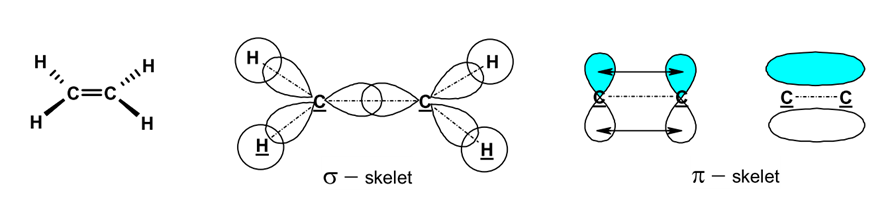 Řešení
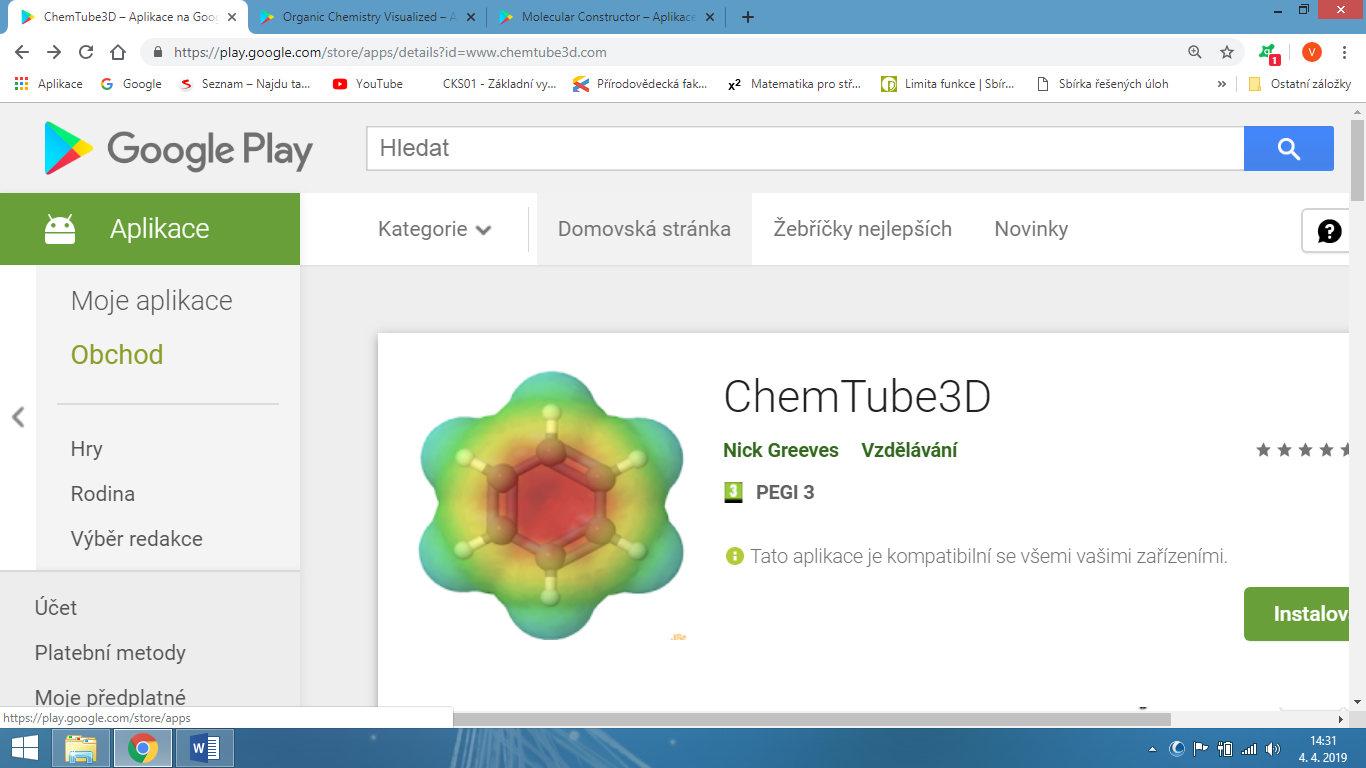 ChemTube3D
Mobilní aplikace a webová stránka
http://www.chemtube3d.com/orbitalsacetylene.htm
Hybridní orbitaly sp
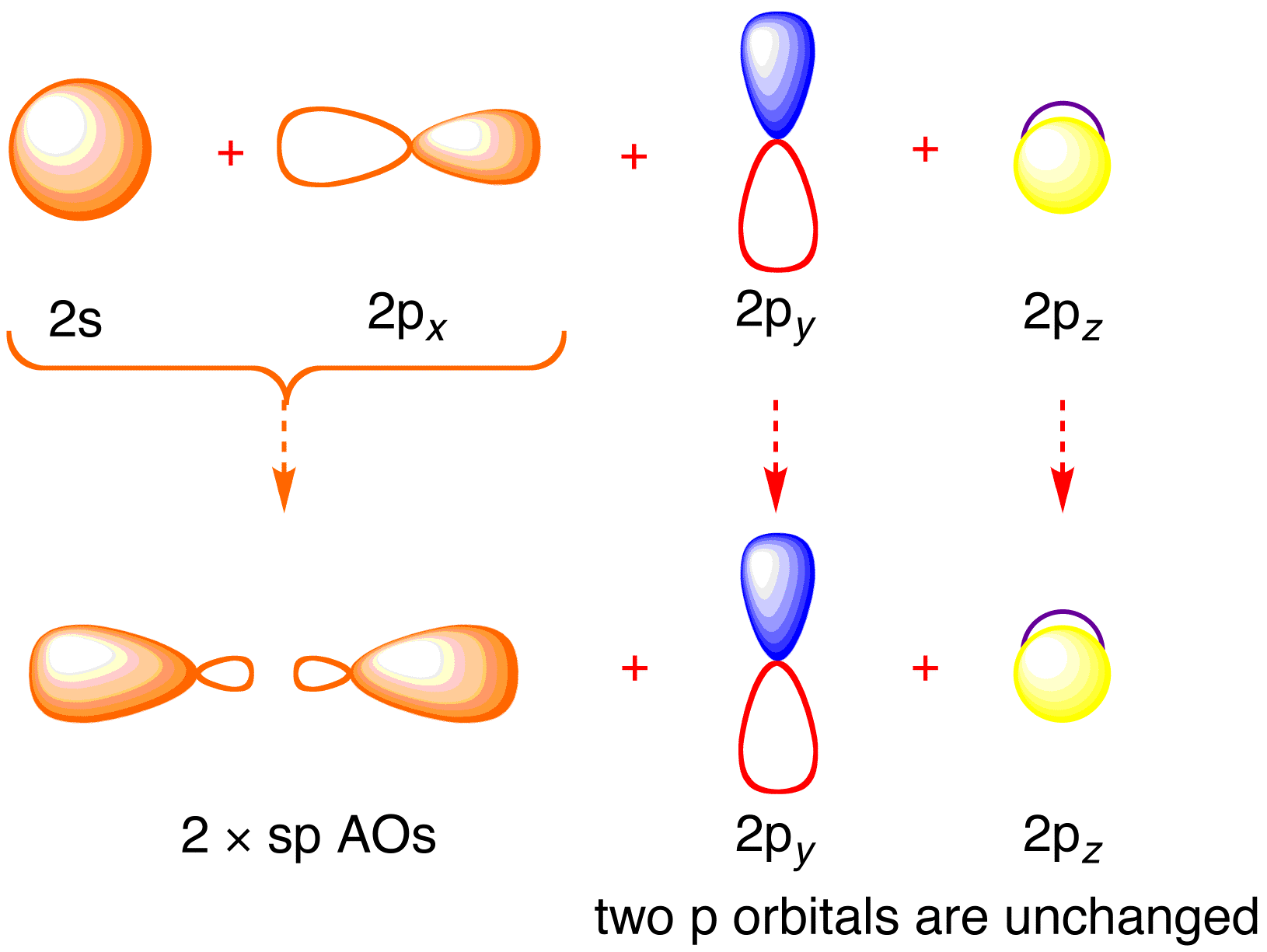 2 sp hybridní orbitaly
2 π vazby 
ethyn
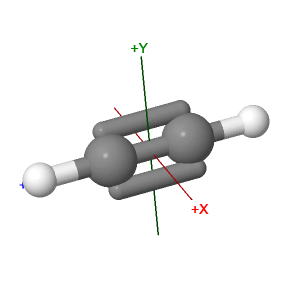 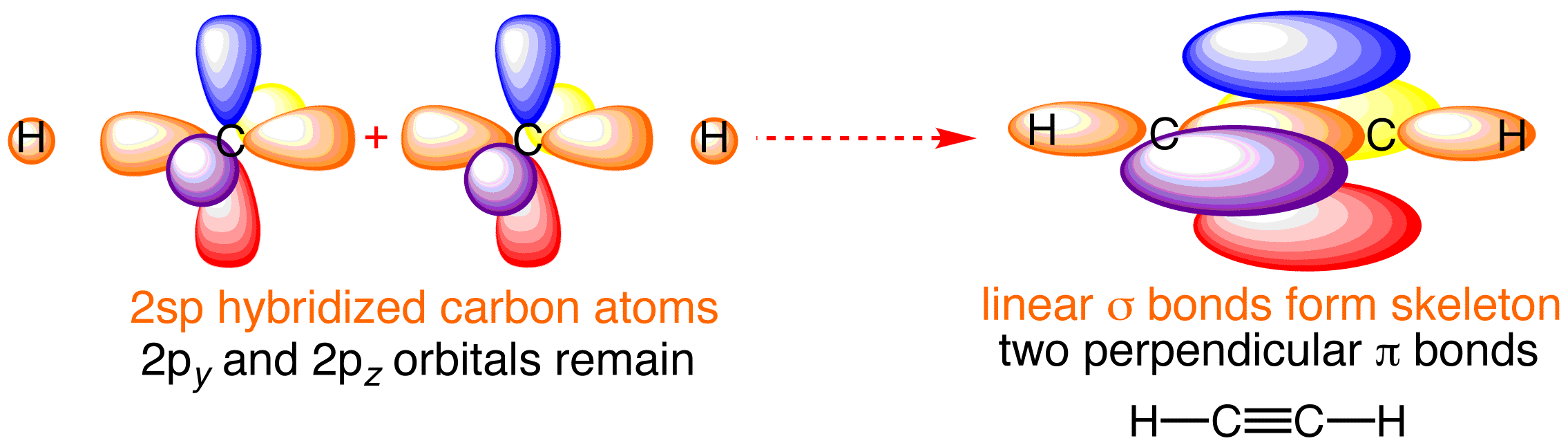 https://www.youtube.com/watch?v=vHXViZTxLXo
8:16 – 10:20
Hybridní orbitaly sp
Pracovní list
Spojením ……. orbitalu s a ……. orbitalů p vzniknou 2 hybridní orbitaly ……
Jedná se o hybridizaci ……..
Tuto hybridizaci nalezneme v molekule ……………………
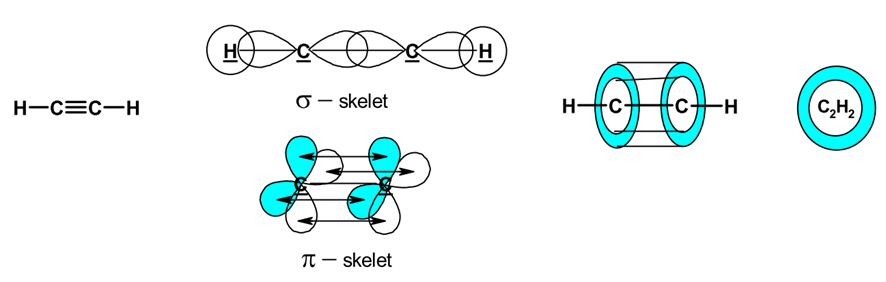 Řešení
… za vším hledejme uhlík
ŘEŠENÍ
Pracovní list
Zapište elektronovou konfiguraci uhlíku:
6C
1s        2s              2p
valenční vrstva
Pokračovat
Hybridní orbitaly sp3
ŘEŠENÍ
Pracovní list
Spojením    1   orbitalu s a  3  orbitalu p vzniknou 4 hybridní orbitaly  sp3
Jedná se o hybridizaci  sp3 





Tuto hybridizaci nalezneme v molekulách methanu a ethanu
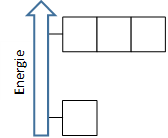 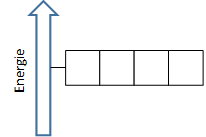 2p
sp3
2s
Pokračovat
Hybridní orbitaly sp2
ŘEŠENÍ
Pracovní list
Spojením    1   orbitalu s a   2   orbitalů p vzniknou 3 hybridní orbitaly sp2
Jedná se o hybridizaci sp2
Tuto hybridizaci nalezneme v molekule ethenu
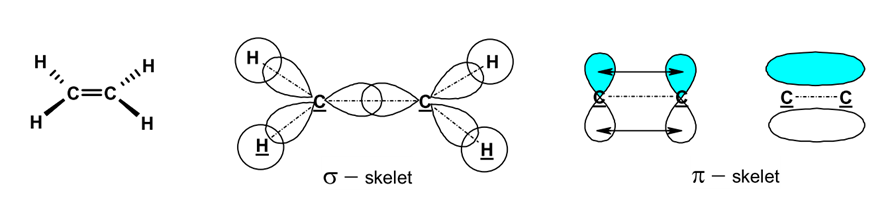 Pokračovat
Hybridní orbitaly sp
Pracovní list
Spojením    1   orbitalu s a   1   orbitalů p vzniknou 2 hybridní orbitaly sp 
Jedná se o hybridizaci sp 
Tuto hybridizaci nalezneme v molekule ethynu
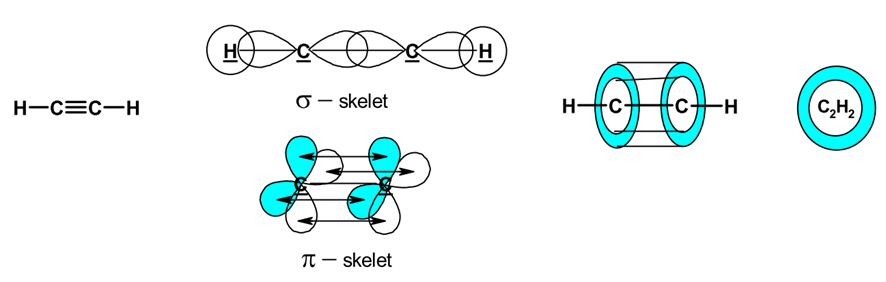 Pokračovat
Zdroje
TEPLUKHIN, Alexander 1. 4. 1. Molecular Constructor [software]. [přístup 31. 3. 2019]. Dostupné z: https://play.google.com/store/apps/details?id=com.alextepl.molconstr
Crash Chemistry Academy. Hybrid Orbitals explained - Valence Bond Theory. In: YouTube [online]. 4. 5. 2017 [cit. 2019-04-30]. Dostupné z: https://www.youtube.com/watch?v=vHXViZTxLXo
WATSON, Gordon. EthaneBonding. In: YouTube [online]. 22. 11. 2012 [cit. 2019-04-30]. Dostupné z: https://www.youtube.com/watch?v=0l2bWZ_MmwY&list=PLKSufNOH_UwLZD7H1a0Xb3CbegyVScZAD&index=12
Google Play [online]. ChemTube3D 24. listopadu 2013 [přístup 30. 4. 2019]. Dostupné z: https://play.google.com/store/apps/details?id=www.chemtube3d.com

Zdroje obrázků obsažené v pracovním listu:
ELUC Chemie [online]. 28. 8. 2015 [přístup 30. 4. 2019]. Dostupné z: https://eluc.kr-olomoucky.cz/verejne/ucebnice/26/lekce
BŘÍŽĎALA, Jan. E-ChemBook: Multimediální učebnice pro gymnázia [online]. [přístup 30. 4. 2019]. Dostupné z: http://e-chembook.eu/